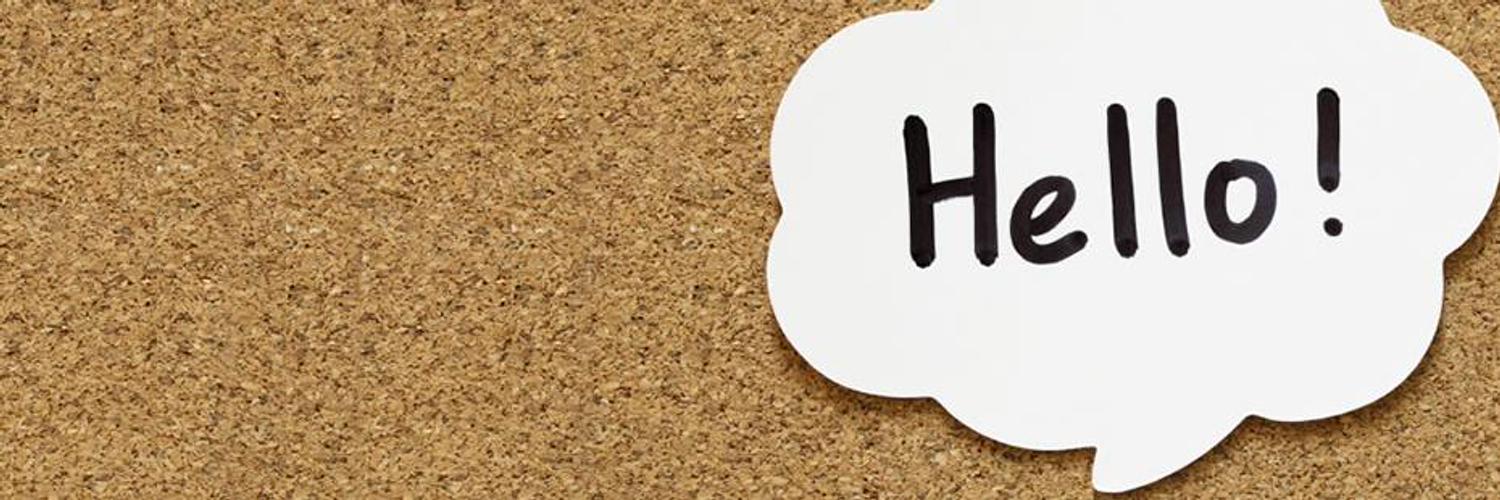 Before we start
Make sure that you are sitting correctly.
Turn on the lights.
Get ready with your Student’s Books, notebooks and pens.

Write in the chart!

Connect us please!
What can you see in this picture?
How do you know the rules?
Articles

To be in the Past Simple
Definite and indefinite articles
Артикль … употребляется перед существительными в единственном числе, когда упоминаем что-либо впервые. 
Laura’s is … florist’s shop

Мы используем … когда упоминаем о чем-либо уже известном или конкретно (также во множественном числе) и знаем о чем именно идет речь, либо указываем на местонахождение.

… florist’s shop is next to the shoe shop.

I want … green T-shirt, please.

It is next to … shoe shop.
Gymnastics
1. Don’t look at the monitor
2. Close your eyes
3. Count to 5 
4. Open your eyes 
5. Stand up
6. Hands up
7. Hands down.
8. Hands to the sides
9. Sit down
10. Move your head and look up, look down, look left, look right.
Grammar
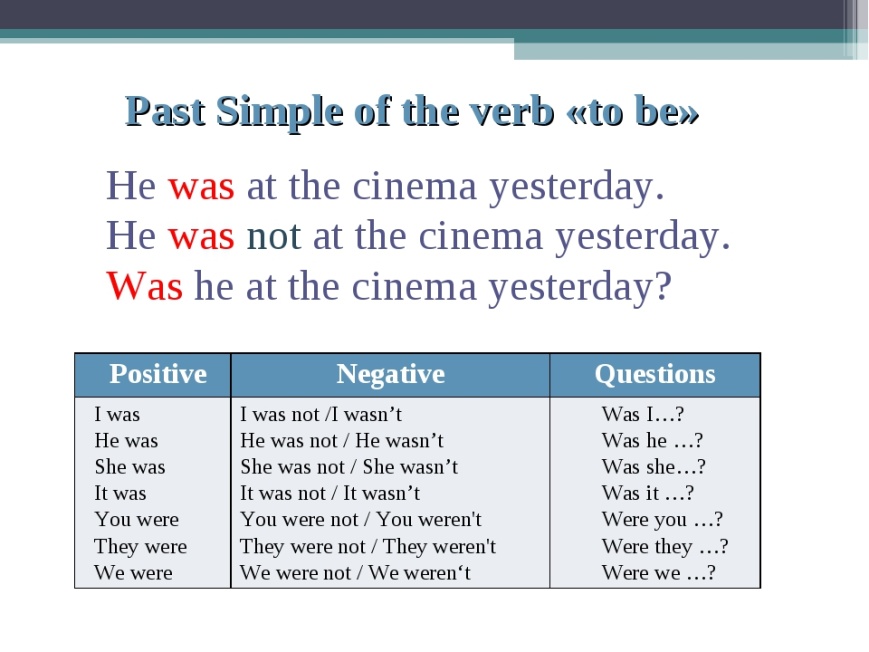 ???Your questions
SB: p. 107 №3 b)
WB: p.65, №3
Учебник: с. 106 №2
HOMEWORK
Учить неправильные глаголы: по-английски и по-русски
Учебник: с.107, №2 (диалог) прослушайте аудиозапись 2 раза, повторяя за диктором (запись в материалах к уроку).
Выпишите из диалога все предложения с глаголами was/were, преобразуйте их в утвердительные, отрицательные и вопросительные.
Прочитать о правильных глаголах в прошедшем времени: учебник, с.109, c. GR6